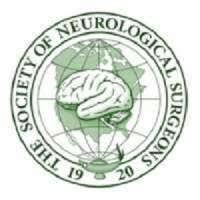 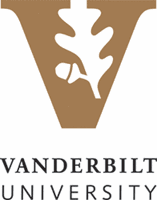 Residency: Leadership
Roland D. Eavey, MD, SM
Director, Vanderbilt Bill Wilkerson Center
Guy Maness Professor and Chair of Otolaryngology
Executive Medical Director, VUMC Health Plan and Population Health
Disclosure
No Financial 

Just want to disclose that I am grateful 
Residency Leadership Training
Why
What  
How
WHY
“Imagine that you have just been told that you have a diagnosis of CANCER.”
WHY
Definition of “Doctor”
WHY
Leader 
Teacher
WHAT
Military Leadership 
Public Speaking 
Micro-MBA
Capstone: Prevention and Population Health
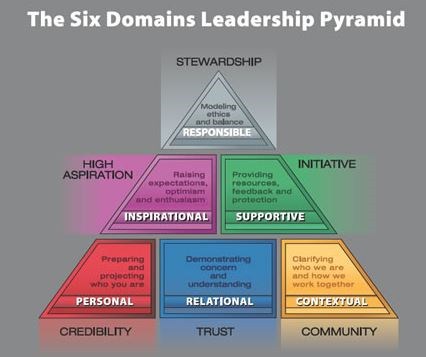 Public Speaking
Evaluate: TED talks/speeches
Elements: Your story, Your point
Body: Posture, Projection, Gestures
PowerPoint Tips
Give 3 talks: Culture of helpful critique; NO criticism
Micro-MBA
Organizational Behavior: Pyramid - Servant Leader 
Conflict Management
Decision Making
Strategy
Operations Management
Finance: Funds Flow
CV vs. Resume/Contracts
Expose to Leaders
External: AMA, Partners, Permanente, Press-Ganey…..
Internal: CEO of Hospitals & Clinics, CFO, COO
Prevention & Population Health
HOW
Four year program:  PGY 2-5
Sessions: SUBSTITUTION, not addition
Always Residents, Sometimes faculty
Awareness
NEJM/HBR Blog 
HBR article
West Point 
Other programs
Vanderbilt Otolaryngology Residency Training
WHY
What 
How
THANK YOU!